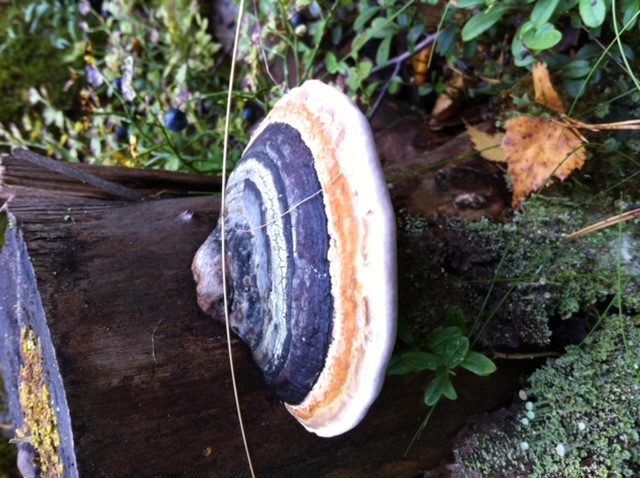 Move! -toimintakykymittaukset
POMMLI 
Mari Kääpä
Move!
Perusopetuksen 5. ja 8. vuosiluokkien oppilaille tarkoitettu fyysisen toimintakyvyn valtakunnallinen tiedonkeruu- ja palautejärjestelmä, jonka tietoja hyödynnetään laajoissa terveystarkastuksissa. http://www.edu.fi/move/mika_on_move      Ohjeet ja materiaalit Move!-mittauksiin

Keskeisenä tarkoituksena on kannustaa omatoimiseen fyysisestä toimintakyvystä huolehtimiseen.

Kohuttu kuntotesti sai puhtaat paperit – Move-mittausten viivajuoksua verrattiin sählypeliin: "Terveiden lasten liikuntaa ei pidä turhaan rajoittaa” https://yle.fi/uutiset/3-10415807
[Speaker Notes: Onko Move! tuttu? Onko ollut opinnoissa/harjoitteluissa/sijaistaessa?]
Move! -mittausosiot
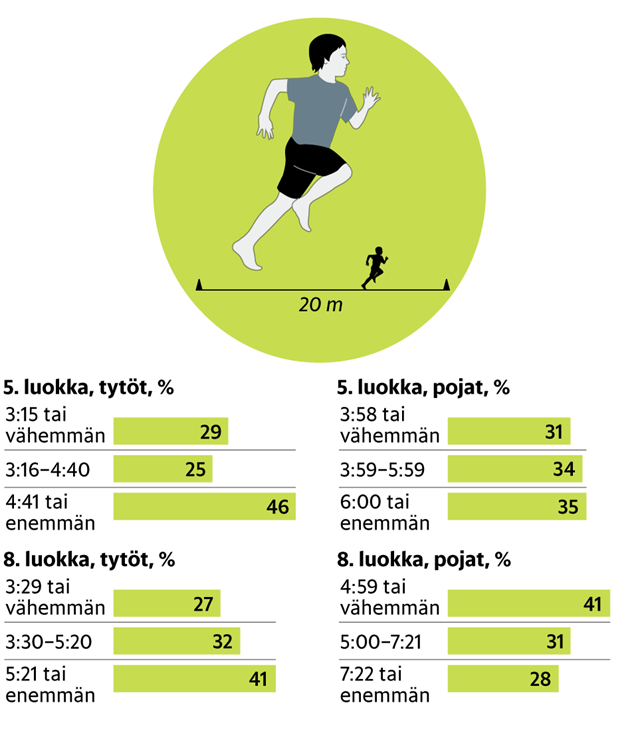 20 metrin viivajuoksu (kestävyys, liikkumistaidot)
Vauhditon 5-loikka (alaraajojen voima, nopeus, dynaamiset tasapainotaidot, liikkumistaidot)
Ylävartalon kohotus (keskivartalon voima)
Etunojapunnerrus (yläraajojen voima) 
Kehon liikkuvuus Kyykistys (lantion alueen ja alaraajojen liikkuvuus)Alaselän ojennus täysistunnassa (alaselän ja lonkan alueen nivelien liikelaajuus)Oikean ja vasemman olkapään liikkuvuus (yläraajojen ja hartian alueen liikkuvuus)
Heitto-kiinniottoyhdistelmä (käsittelytaidot, havaintomotoriset taidot sekä yläraajojen voima)